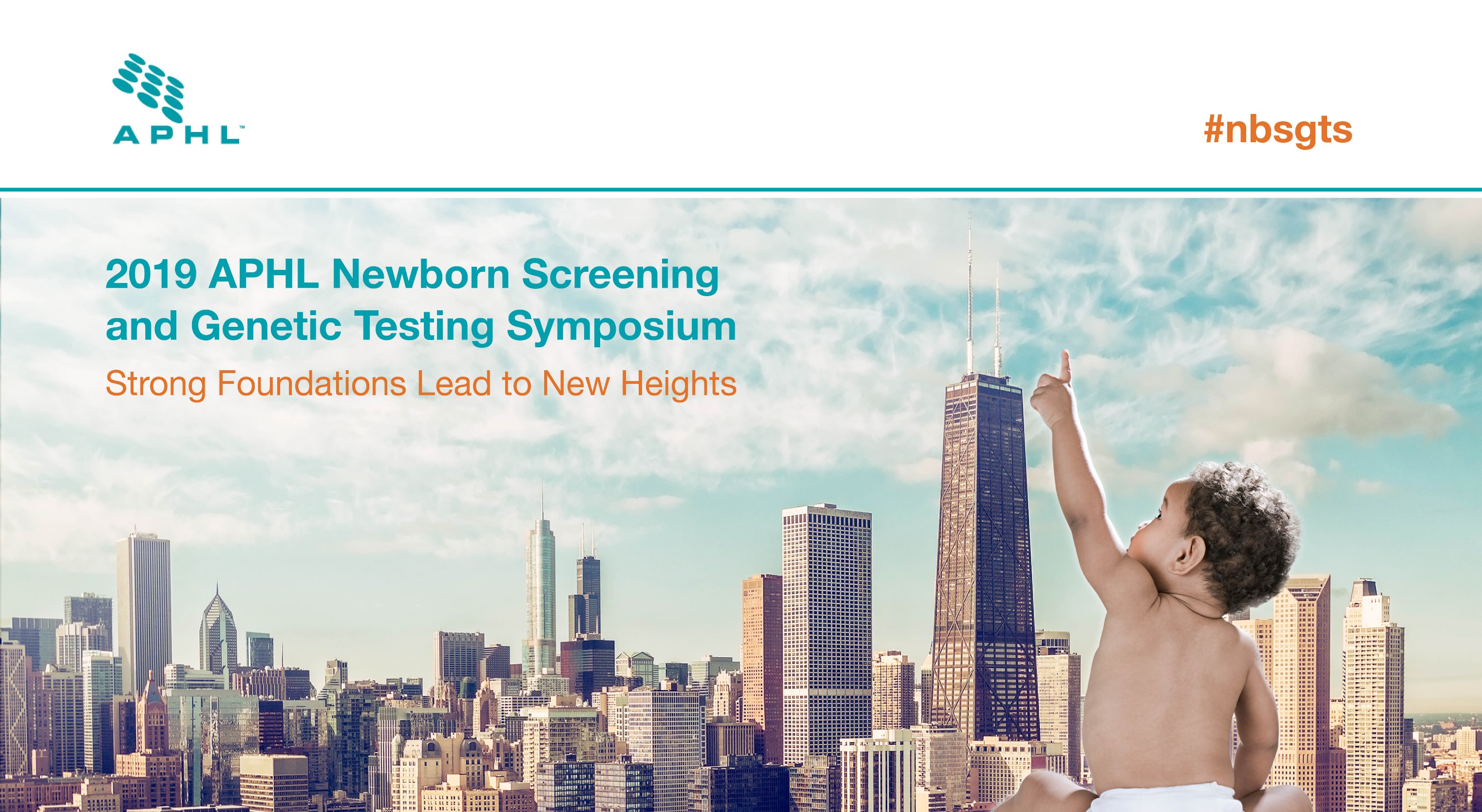 Overview of the NewSTEPs New Disorders Implementation Project
Kshea Hale, MPH
Sr. Specialist, Newborn Screening and Genetics 



This work was supported by the Association of Public Health Laboratories through the Health Resources and Services Administration (HRSA) of the U.S. Department of Health and Human Services (HHS) under grant number # UG9MC30369 New Disorders Implementation Project for $4,000,000.This information or content and conclusions are those of the author and should not be construed as the official position or policy of, nor should any endorsements be inferred by HRSA, HHS or the U.S. Government.
Background
“I accept the ACHDNCS’s recommendation to expand the RUSP to include the addition of 
X-ALD.”
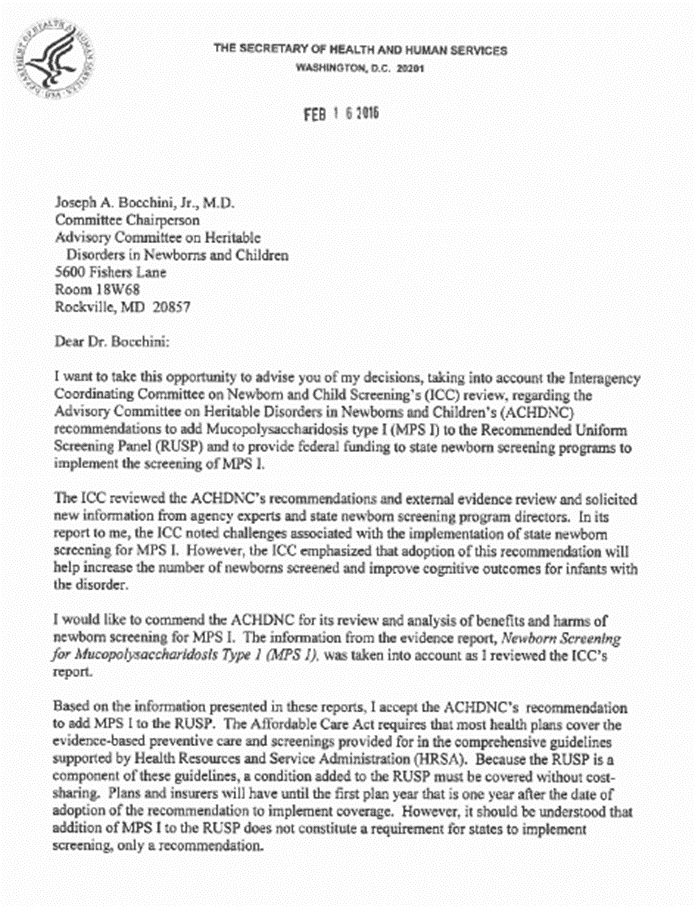 Pompe 
Incidence of 1 in 40,000 births 
MPS I
Incidence of 1 in 100,000 births
X-ALD 
Incidence of 1 in 17,000 people worldwide
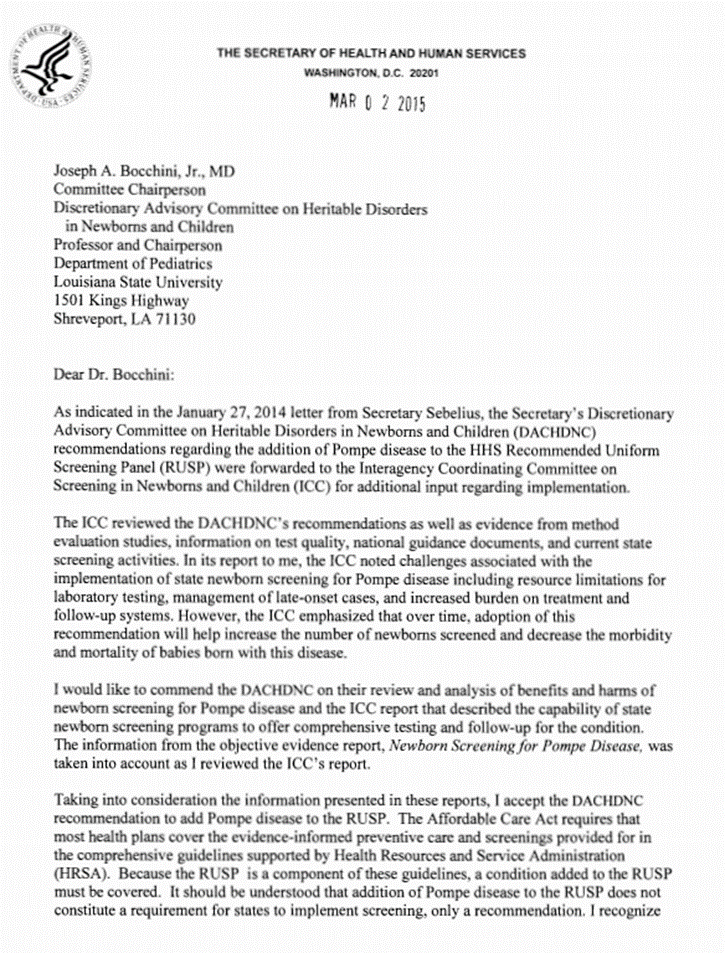 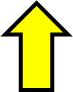 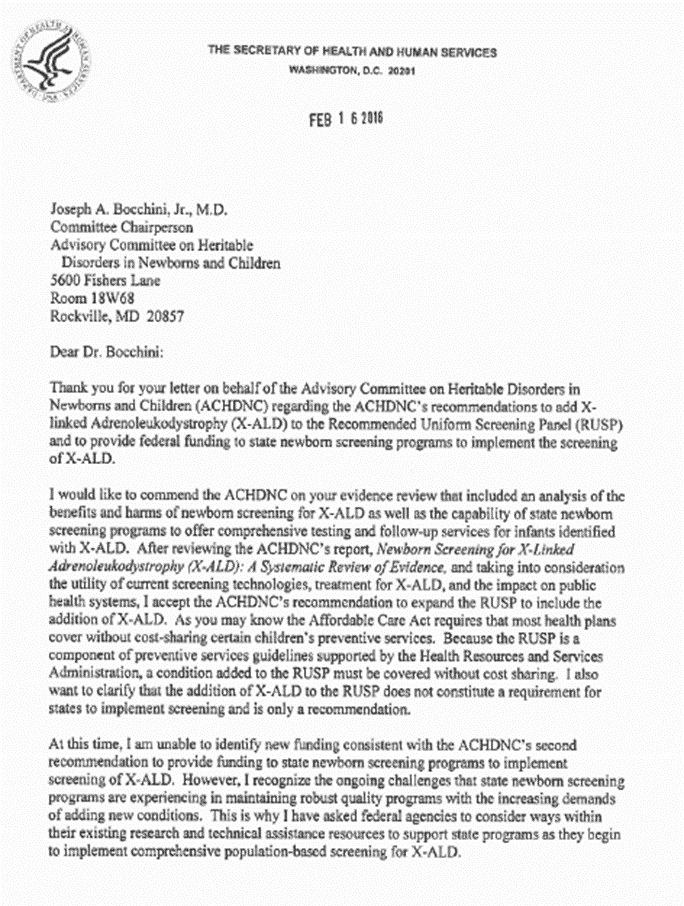 “I accept the ACHDNCS’s recommendation to add Pompe disease to the RUSP.”
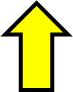 “I accept the ACHDNCS’s recommendation to add MPS I to the RUSP.”
State Considerations for Adding a Disorder
Cost to screen
Technology
Algorithms
Fee Increases
Accepted treatment
Access to care
Clinical referral networks
Late onset versus early onset
Insurance factors
Health equity and public health service 
Staffing
NewSTEPs New Disorders Implementation Project: Overview
Two-year cooperative agreement
Implementation of newborn screening for Pompe Disease, Mucopolysaccharidosis type I (MPS I) and X-linked Adrenoleukodystrophy (X-ALD)
Support NBS programs through technical and financial means to achieve full implementation of newborn screening for at least one of the new conditions by September 2018
NewSTEPs New Disorders Implementation Project: Goals
Goal 1: Assess needs and allocate resources for new disorder integration in newborn screening systems 
Goal 2:  Authority to implement screening 
Goal 3: Implementation of laboratory and follow-up screening
Goal 4: Community, parent, and provider education
NewSTEPs New Disorders Implementation Project: Key Objectives and Activities
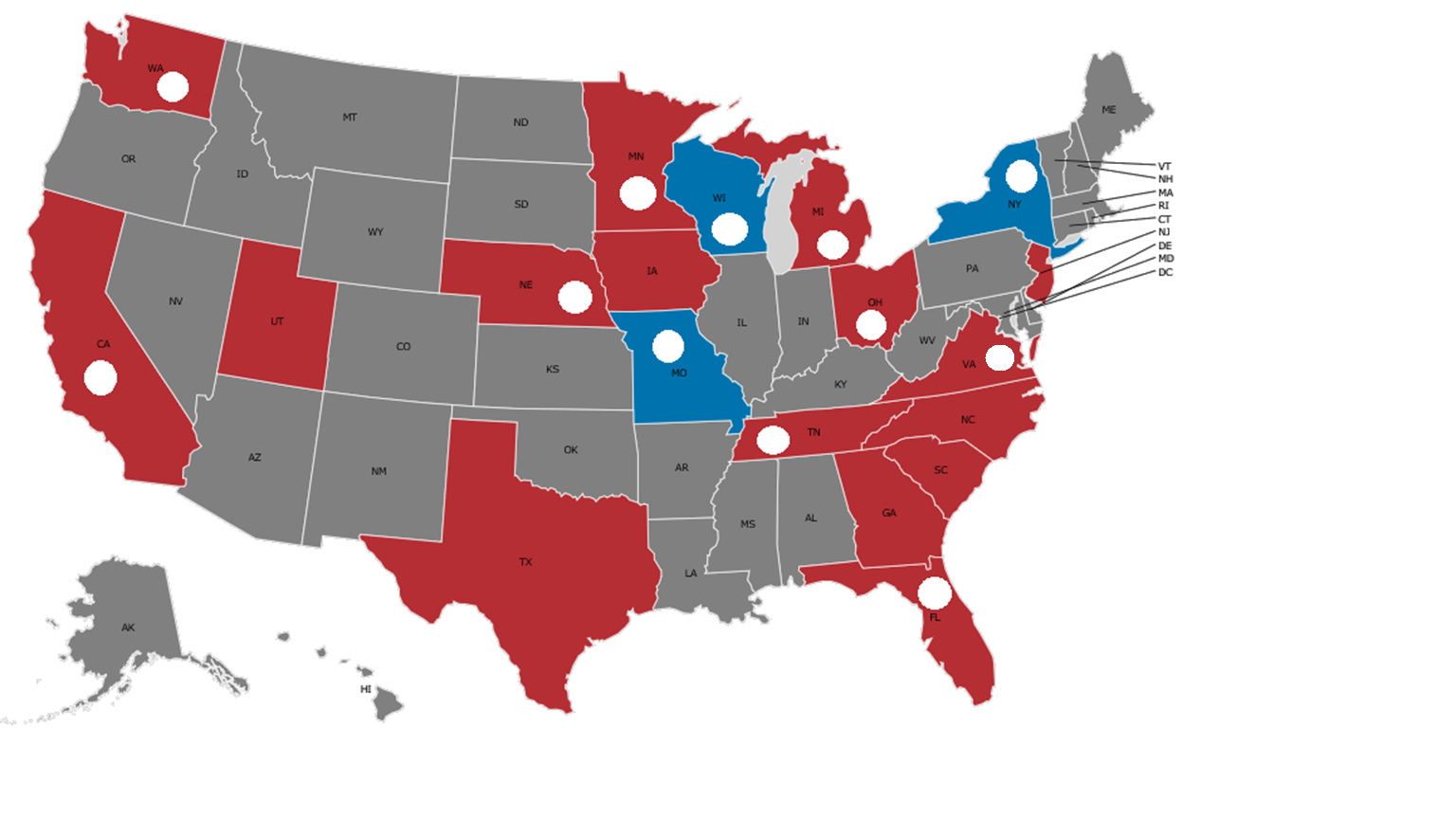 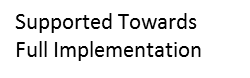 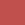 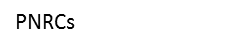 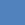 NewSTEPs New Disorders Implementation Project Subawardees
New Disorders NBS Readiness Phases
New Disorders NBS Readiness Phases
Milestones: 
Obtain approval from NBS Advisory Committee 
Obtain approval by the Board of Health/Commissioner 
Obtain IRB approval for pilot testing 
Obtain approval by NBS Advisory Committee for increase in funding
Obtain approval by the State Budget Authority
New Disorders NBS Readiness Phases
Milestones: 
Ensure facility/infrastructure readiness
Acquire equipment and determine screening assay
Determine cut-offs 
Establish Follow-up protocols 
Integrate disorder into LIMS  
Integrate disorder into electronic order
New Disorders NBS Readiness Phases
Milestones:
Education for families 
Education for providers 
Education for general public
New Disorders NBS Readiness Phases
Milestones:
Pilot population testing 
Implement statewide screening for all newborns
Utilization of Funding
Key Milestones Achieved/Successes
Challenges
Feedback and Recommendations
Next Steps for Subawardees
Peer Network Resource Centers: New York, Missouri, and Wisconsin
Examples:
Provided sample panels for validation and tested samples for comparison analysis 
Provided educational resources 
Held an annual Tandem Mass Spectrometry, DNA Sequencing and Follow-Up Hands-on workshop
135 activities of support
Provided direct assistance to 24 state NBS programs
Facilitated technical assistance via webinars, on-site visits, in-person meetings, hands-on workshops, and phone calls
Progress in New Disorders NBS Implementation: Pompe
2019
2016
Progress in New Disorders NBS Implementation: MPS I
2019
2016
Progress in New Disorders NBS Implementation: X-ALD
2019
2016
APHL NewSTEPs: Current and Future New Disorders Activities
New Disorders Implementation Project currently in a no-cost extension through August 2019
Fund Onsite TA to Missouri, New York, and Wisconsin NBS programs
New Disorders activities will continue (beyond MPS I, Pompe, x-ALD)
Provide support for SMA 
Convene a New Disorders Workgroup
Special Thanks!!!
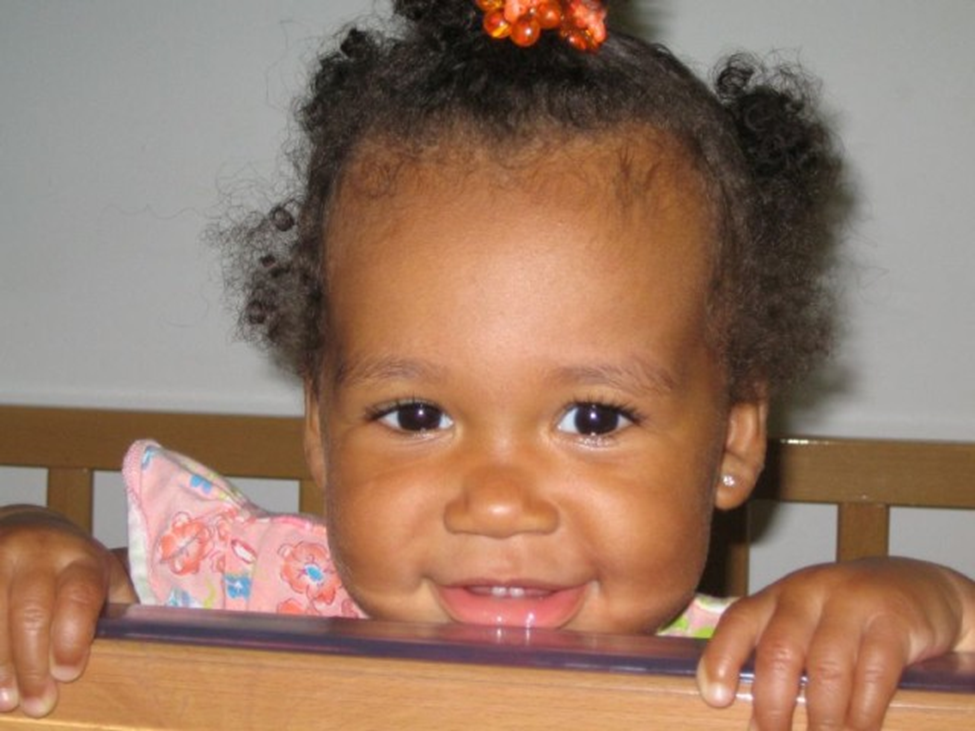 Mei Baker
Natasha Bonhomme 
Michele Caggana 
Patrick Hopkins 
Yvonne Kellar-Guenther 
Sikha Singh
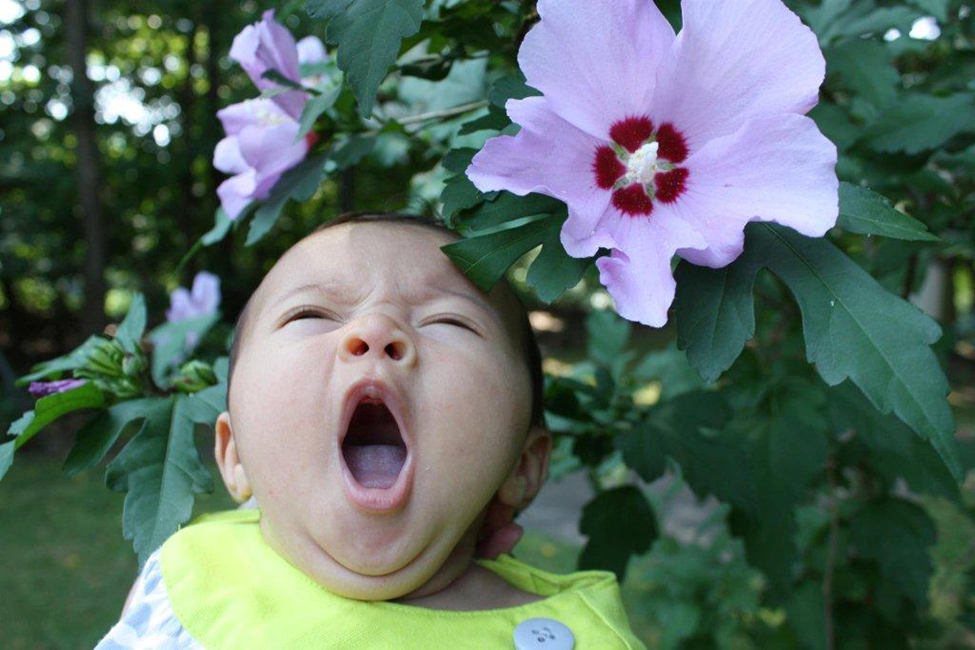 Kshea Hale 
Kshea.Hale@aphl.org
240.485.3842